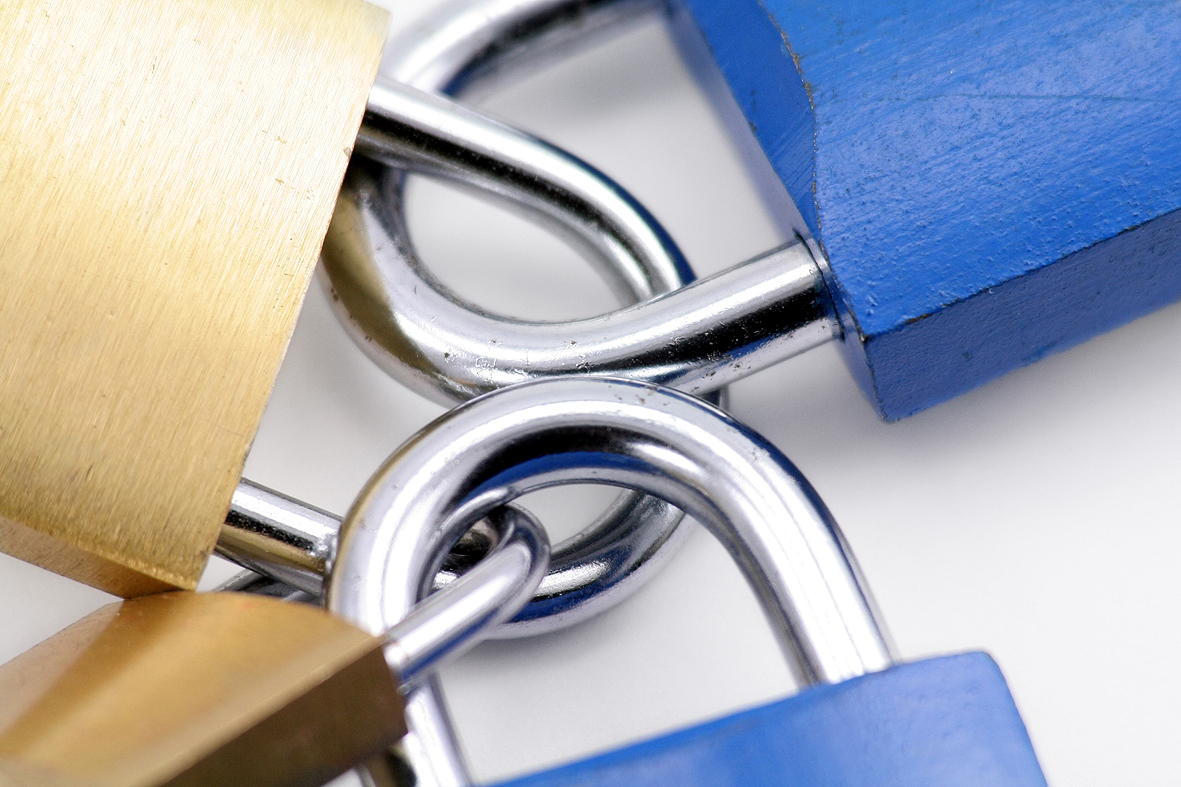 Sociální zabezpečení
Česká republika 
Evropská unie
27. květen 2017
Mária Minárová
Šárka Kněžická
Agenda
Sociální zabezpečení v Evropské unii 
Mezinárodní smlouvy o sociálním zabezpečení 
Bezesmluvní státy
Systém sociálního zabezpečení v České republice 
Zdravotní pojištění 
Sociální zabezpečení 
Zaměstnanci 
Podnikatelé 
Specifické situace
International Social Security Iniciation
www.internationalsocialsecurity.eu
Informace o systémech sociálního zabezpečení zemí centrální Evropy

Jak můžeme pomoci zaměstnavatelům?
Jak můžeme pomoci zaměstnancům?
Studie sociálního zabezpečení v EU
Novinky
Časté dotazy
Odkazy na legislativu a instituce
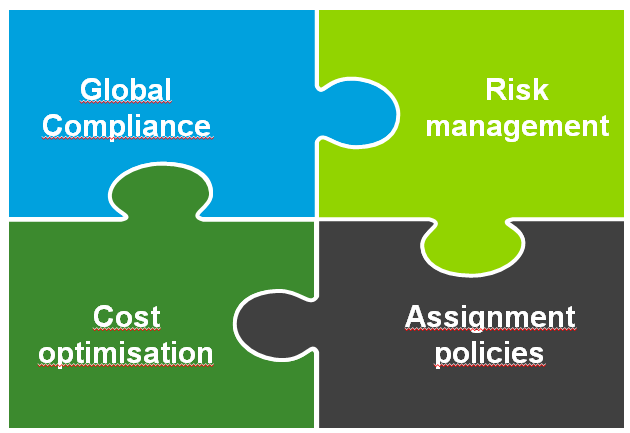 Sociální zabezpečení
Proč je nutné věnovat sociálnímu zabezpečení zvýšenou pozornost?
Vyšší náklady než na daň z příjmů
Dopad na osobní situaci poplatníka a jeho rodiny
Chyba se může projevit až za desítky let
Povinnosti pro zaměstnavatele na základě informací od zaměstnance
Sociální zabezpečení
Vztah daní a pojistného
Sociální zabezpečení
Je český systém sociálního zabezpečení konkurenceschopný?
Jak vysoké jsou náklady na sociální zabezpečení při příjmu 25 000 EUR ročně?
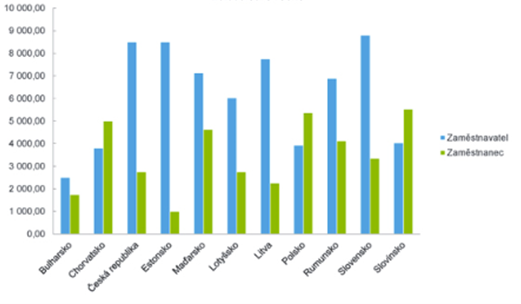 Sociální zabezpečení
Je český systém sociálního zabezpečení konkurenceschopný?
Jak vysoké jsou náklady na sociální zabezpečení při příjmu 100 000 EUR ročně?
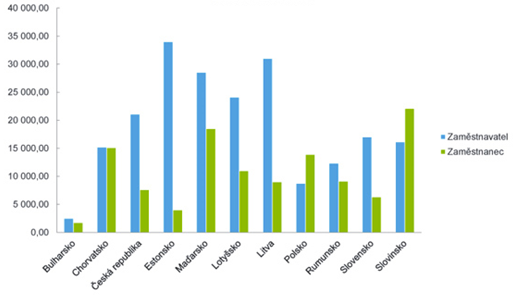 Sociální zabezpečení
Je český systém sociálního zabezpečení konkurenceschopný?
Jak vysoké jsou náklady na sociální zabezpečení při příjmu 25 000 EUR ročně?
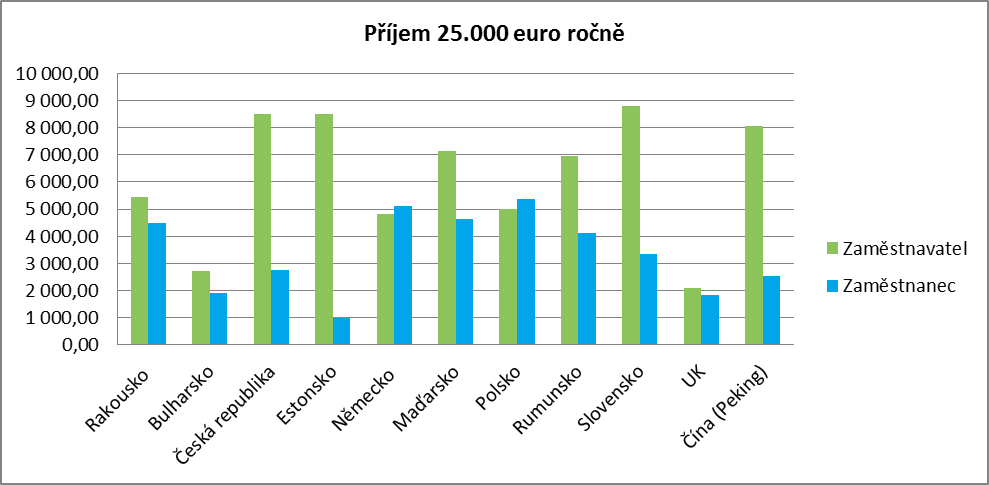 Sociální zabezpečení
Proč mají zahraniční zaměstnanci zájem na setrvání v zahraničním systému sociálního zabezpečení?
Německo vs. Česká republika
Evropská unie
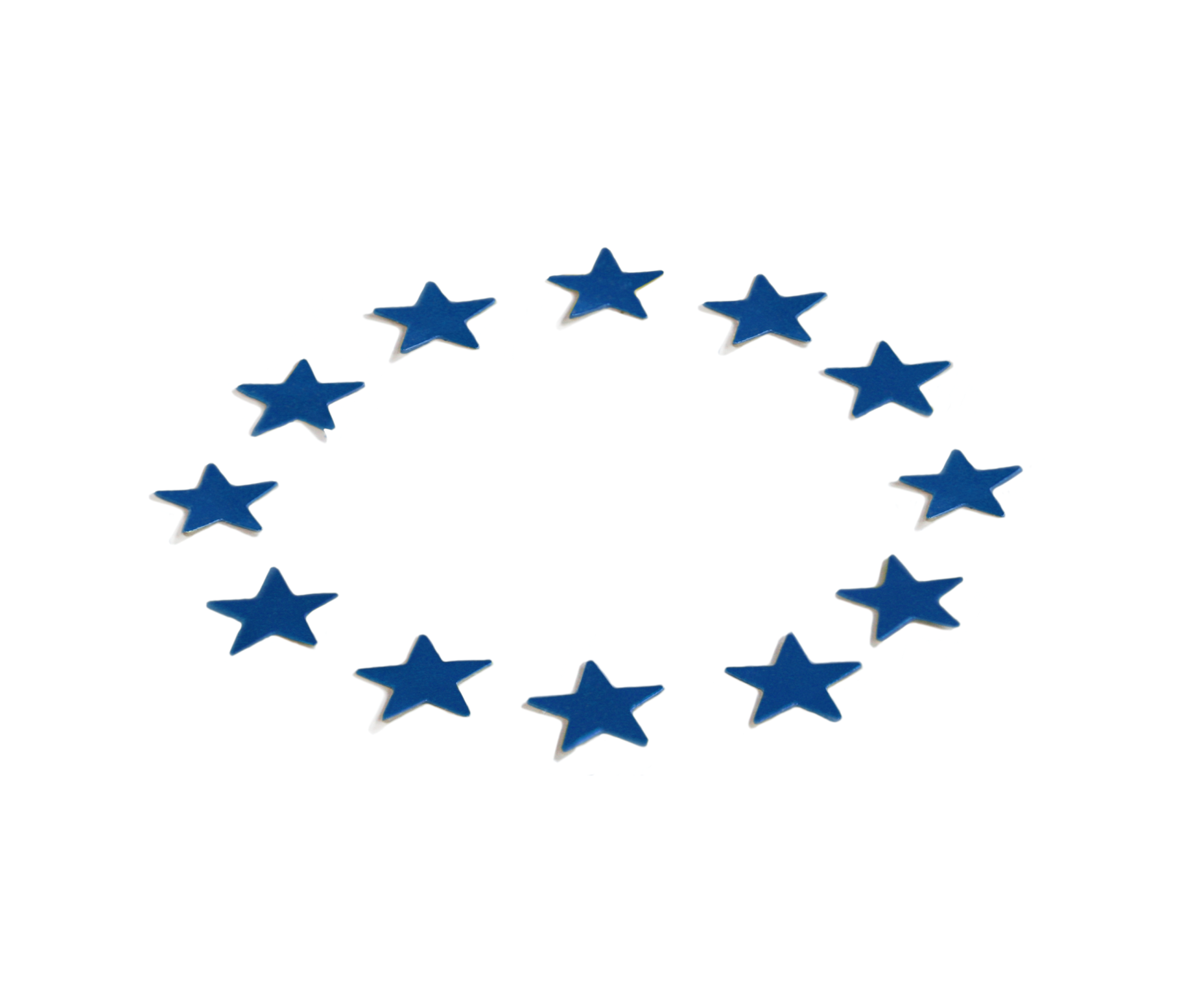 [Speaker Notes: Platnost nařízení – velké dějinné zvraty v sedmdesátých – osmdesátých letech]
Evropská unie
Právní předpisy
Nařízení Evropského parlamentu a Rady (ES) č. 883/2004
Nařízení Evropského parlamentu a Rady (ES) č. 987/2009
Nařízení Evropského parlamentu a Rady (ES) č. 1231/2010

Nařízení Evropského parlamentu a Rady (ES) č. 1408/71
Nařízení Evropského parlamentu a Rady (ES) č. 574/72

Doporučení Rady EU 
Rozhodnutí správní komise EU 
Rozsudky Soudního dvora EU
[Speaker Notes: Staré nařízení: platilo do 30.4.2010

Prodloužena platnost formulářů E101 na jejich platnost
Neomezeně vystavené: platí do 10 let 

Cíl:
Migrace
Cestování, práce 
Velké dějinné zvraty]
Evropská unie
Nařízení Evropského parlamentu a Rady (ES) č. 883/2004
Počátek jednání v roce 1992; první podané návrhy v roce 1999
Legislativa přijata v roce 2004; přesto její implementace trvala až do listopadu 2009
V platnosti od 1. května 2010
Zásadním cílem je zjednodušení – ale nic není tak jednoduché, jak se na první pohled zdá..
[Speaker Notes: = základní právní svobody > právo na svobodnou migraci osob, volný pohyb služeb – § 48 smlouvy o fungování EU 

Bez ohledu na to, zda to jsou osoby aktivní nebo ne 
Volný pohyb není výsadou aktivních osob, ale právem všech osob v členských státech]
Evropská unie
Teritoriální rozsah nařízení 883/2004
Státy Evropské unie 
Státy Evropského hospodářského společenství (platí od 1.6.2012) 
Norsko
Lichtenštejnsko
Island
Švýcarsko (platí od 1.4.2012)

Definice „EU“ dle evropských nařízení
[Speaker Notes: - státy si dávaly omezení kvůli pracovním trhům x pravidla koordinace byla aplikována ihned 

- nyní 31 států 

- od 1.4.2012 se začalo aplikovat i na Švýcarsko 
- od 1.6.2012 se začalo aplikovat na N, L, I]
Evropská unie
Osobní rozsah nařízení č. 883/2004
Podpora svobody pohybu všech občanů členských států Evropské unie (ekonomická činnost není podstatná)
Státní příslušníci členských států EU
Osoby bez státní příslušnosti 
Uprchlíci bydlící v členském státě 
Různé členské státy volí různé varianty začlenění národností třetích států – výsledkem je fungování několika paralelních systémů ve stejném časovém období
Pro US zaměstnance v UK společnosti bude použito starých pravidel, pokud bude pracovně přidělen do jiného státu EU
U německého zaměstnance v UK společnosti bude použito nových pravidel
→ To může vést k odlišným úpravám
[Speaker Notes: - VB proti

- vztahuje se tak na osoby a jejich rodinné příslušníky, které nejsou občany členského státu, nejsou primárně kryty těmito nařízeními pouze z důvodu občanství a legálně pobývají na území členského státu 

odstranění závislosti na ekonomické činnosti 

Dánové nepřistoupili ani ke starému ani novému nařízení 
UK akceptovali staré, ale ne nové!!!!!]
Evropská unie
Dotazy našich klientů
Vysíláme zaměstnance z České republiky do zahraničí na 13 měsíců. Jaká pravidla se použijí?
Občan Ukrajiny je vysílán do Švýcarska 
Občan Ukrajiny je vysílán do Německa 
Občan Ukrajiny je vysílán do Dánska
[Speaker Notes: - VB proti

- vztahuje se tak na osoby a jejich rodinné příslušníky, které nejsou občany členského státu, nejsou primárně kryty těmito nařízeními pouze z důvodu občanství a legálně pobývají na území členského státu 

odstranění závislosti na ekonomické činnosti 

Dánové nepřistoupili ani ke starému ani novému nařízení 
UK akceptovali staré, ale ne nové!!!!!]
Evropská unie
Věcný rozsah nařízení 883/2004 v České republice
Platba pojistného 
Důchodové pojištění 
Nemocenské pojištění 
Zdravotní pojištění 
Zákonné pojištění odpovědnosti zaměstnavatele 

Čerpání dávek
Státní sociální podpora
[Speaker Notes: Věcný obsah: 

- dávky v nemoci 
- mateřské a otcovské dávky 
- dávky v invaliditě 
- dávky ve stáýří 
- dávky pozůstalým 
- dávky při pracovním úraze 
- pohřebné
- dávky v nezaměstnanosti 
- předdůchodové dávky 
rodinné dávky 

z důvodu pojmové nejednotnosti sociální zabezpečení vs. sociální pojištění 

4 části, kde dochází k odvodu pojistného = příspěvkové systémy]
Evropská unie
Základní principy a pravidla evropské koordinace
Princip „Lex loci laboris“

Princip rovného nakládání 
Princip jediného pojištění
Princip sčítání dob pojištění 
Princip výplaty dávek 
Princip asimilace skutečností 

Závislá činnost má při určování příslušnosti přednost před podnikáním (praktické problémy při posuzování vykonávané činnosti)
[Speaker Notes: I.  Rovné nakládání
- zákaz diskriminace, antidiskriminační směrnice 
přímá diskriminace: osoby jsou posuzovány podle zakázaného kritéria, např. státní občanství 
nepřímá diskriminace: jakákoliv další kritéria, která znamenají v důsledku znevýhodnění určitých osob (např. podmínění výplaty dávek dosažením určité doby v systému)

II. Zásada asimilace skutečností 
- oisuzovat stejnhé skutečnosti, příjmy a jiné okolnosti, jež mají význam pro posouzení migrujících pracovníků, nicméně nastaly v jiných státech, jako by nastaly v daném členském státě 

III. Princip jednoho pojištění 
- kolize – negativní: osoba by nepodléhala žádnému systému 
- kolize – pozitivní: osoba by podléhala více systémům 

- lex loci laboris – bez ohledu, kdo vyplácí a pro koho vykonávána 

2010: rozšíření platnosti i na neaktivní osoby /nešlo by dohledat místo výkonu práce) ->>> pravidlo pro neaktivní osoby: lex loci domicilii 

Výjimky z pravidla: 
- vyslání
- výjimka
- souběh 

IV.  SČÍTÁNÍ DOB POJIŠTĚNÍ
- zahrnutí dob v pojištění v jiném státě 

V. VÝPLATA DÁVEK 
- kompetentní instituce povinna dávky exportovat i do jiného státu krytého koorirdinačními nařízeními 
- jakmile získá nárok, neztratí jej, pokud se přestěhuje do jiného státu 

VI. PRINCIP DOBRE SPOLUPRÁCE 
- úřady by měly komunikovat pomocí elektronických dokumentů 
- elektronická výměna dat]
Evropská unie
Otázky našich klientů
Pracovala jsem pět let v Německu. Přestěhovala jsem se do České republiky. Vznikne mi nárok na dávky, i když jsem nesplnila potřebnou dobu pojištění v České republice?
Může nastat situace, že bych nepodléhal ani jednomu systému sociálního zabezpečení?
Mohu platit do dvou systémů povinně? 
V Rakousku mi vznikl nárok na důchod. Nepřijdu o něj, pokud se přestěhuji do České republiky?
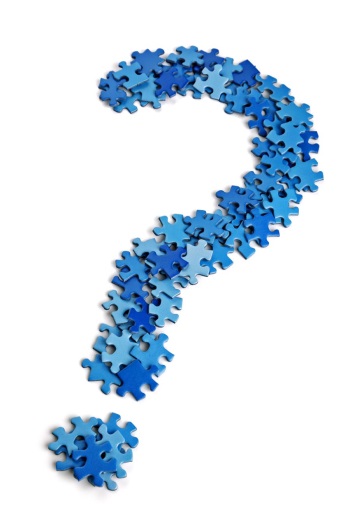 Setrvání v dosavadním systému sociálního zabezpečení
Vyslání (čl. 12)
Výkon činnosti na území dvou a více členských států (čl. 13)
Výjimka (čl. 16)
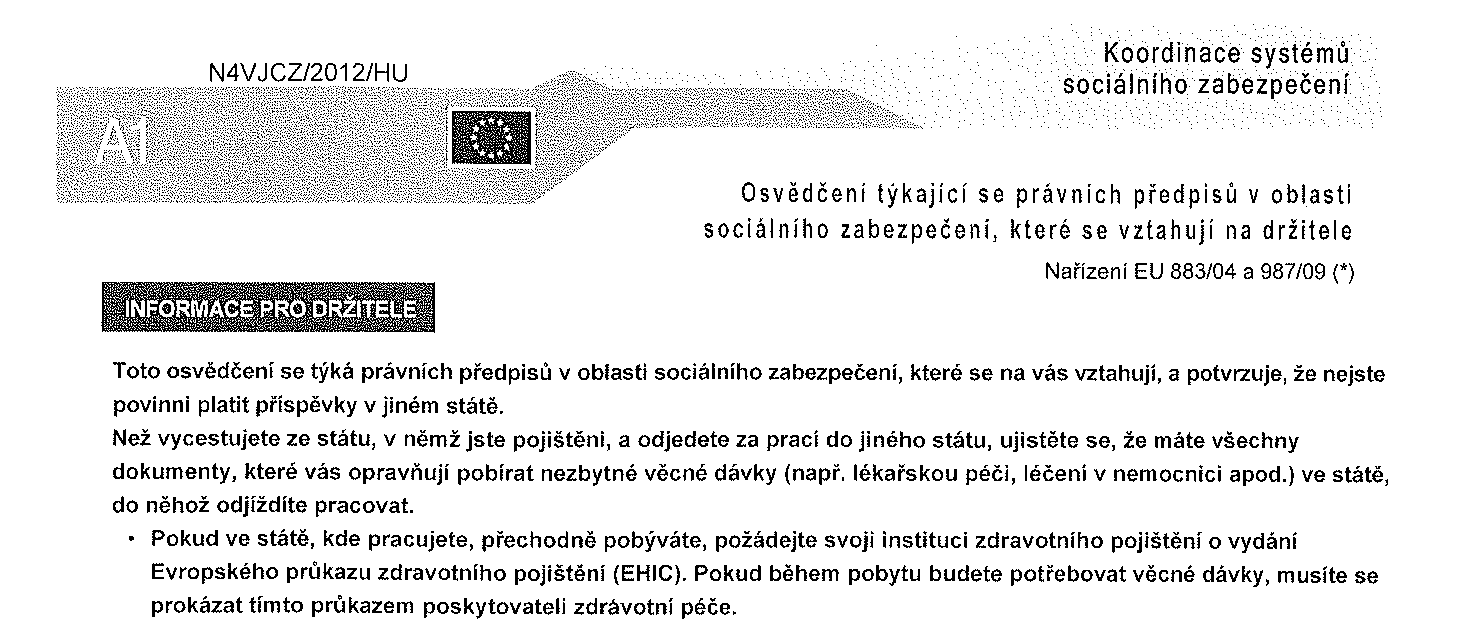 Setrvání v dosavadním systému sociálního zabezpečení
Krátkodobá vyslání (Článek 12)
Pojistné se odvádí v domovské zemi, pokud se neočekává vyslání delší než 24 měsíců (pro zaměstnané a OSVČ)
Nutné naplnit předpoklady pro „vyslání“
Je možné zaměstnance vysílat opakovaně?
Minimálně dvouměsíční odstup mezi vysláními
Nesmí nahradit jiného vyslaného pracovníka

Pro vyslané zaměstnance z bohatých států do chudých to může vést ke zvýšení nákladů přidělení → nelze si zvolit levnější režim pro krátkodobá přidělení
[Speaker Notes: Rozhodnutí Rady A2

Vyslaný pracovník by neměl mít uzavřenu smlouvu s českou společností 

činnost vysílajícího podniku
- ekonomická aktivita podniku – uzavírání smluv...

příslušné právní předpisy těsně před vysláním
- podléhá-li právním předpisům ve státě sídla zaměstnavatele bezprostředně před vysláním alespoň jeden měsíc; někdy zcela výjimečně kratší]
Evropská unie
Otázky našich klientů
Byl jsem pojištěný pět let v České republice. Nyní uzavřu pracovní smlouvu v Německu. Německá společnost mě obratem vyšle do České republiky na manažerskou pozici. Jaké budu platit pojištění? 
Mám naplánováno vyslání na Slovensko na 3 roky. Mohu požádat o vyslání na 24 měsíců?
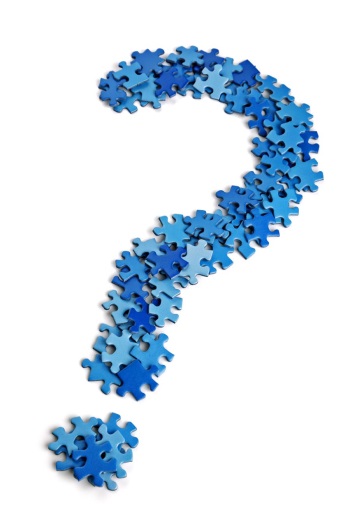 Setrvání v dosavadním systému sociálního zabezpečení
Zaměstnanci pracující ve více státech (článek 13)
Základní pravidla
Vykonává-li zaměstnanec podstatnou část své činnosti ve státě bydliště, podléhá právním předpisům státu bydliště
Není-li podmínka splněna:
Má-li pouze jednoho zaměstnavatele → podléhá právním předpisům státu sídla zaměstnavatele 
Má-li dva nebo více zaměstnavatelů v různých členských státech, z nichž jedním je stát bydliště → stát, v němž není bydliště zaměstnance
Má-li dva nebo více zaměstnavatelů, z nichž alespoň dva mají sídlo nebo místo podnikání v různých členských státech jiných, než je stát bydliště, pak zaměstnanec podléhá předpisům státu bydliště
Setrvání v dosavadním systému sociálního zabezpečení
Zaměstnanci pracující ve více státech (článek 13)
Podstatný výkon činnosti 
Bere se v potaz rozsah práce a výše odměny
Méně jak 25% není podstatný výkon činnosti
Určení bydliště zahrnuje mj. níže uvedená kritéria
Délka a souvislost přítomnosti ve členském státě EU
Charakteristika prováděné práce, jako například umístění, stálost, doba trvání
Rodinný stav a rodinné závazky
Výkon nepracovních aktivit
Trvalé bydliště
Daňové rezidenství
Zaměstnanci pracující ve více státech
Příklad 1
Stát B
Stát C
Stát A
ER
ER
ER
15%
15%
70%
Správná odpověď: Stát A
Zaměstnanci pracující ve více státech
Příklad 2
Stát B
Stát A
Stát C
ER
ER
15%
15%
70%
Správná odpověď: Stát B
Zaměstnanci pracující ve více státech
Příklad 3
Stát A
Stát B
Stát C
ER
ER
15%
15%
70%
Správná odpověď: Stát A
Zaměstnanci pracující ve více státech
Příklad 4
Stát A
Stát B
Stát C
ER
ER
0%
25%
75%
Správná odpověď: Stát A
Zaměstnanci pracující ve více státech
Příklad 5
Stát A
Stát B
Stát C
ER
ER
25%
25%
50%
Správná odpověď: Stát A
Setrvání v dosavadním systému sociálního zabezpečení
Výjimka (Článek 16)
Vyslání přesahující 24 měsíců.
Jiné pracovní pobyty v zahraničí mimo vyslání
Ve výjimečných případech mohou příslušné správní orgány obou států sjednat příslušnost k systému sociálního zabezpečení „domácího“ státu
Maximální setrvání na základě výjimky v domovském státě je většinou 5 let
Důvody pro udělení výjimky
Evropská unie
Otázky našich klientů
Zaměstnanec české společnosti bude zaměstnán v Německu německou mateřskou společností. Česká společnost uzavře se zaměstnancem DPP na 7 000 měsíčně. Zaměstnanec bude ale pracovat pouze v Německu. 
Do kterého systému bude hrazeno pojistné? 
Jaké povinnosti má německý zaměstnavatel? 
Jaké povinnosti má český zaměstnavatel? 
Jaké dopady má činnost v Německu dopady na zaměstnance?
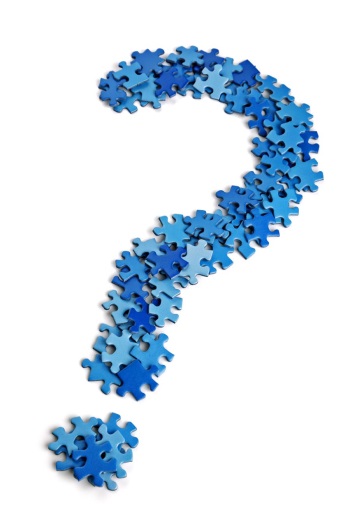 Evropská unie
Otázky našich klientů
Jednatel české společnosti je jediným společníkem a jednatelem společnosti v Německu. Bydliště má v Německu (žije zde jeho rodina). Od obou společností pobírá jednatel odměnu. 
Do kterého systému bude hrazeno pojistné? 
Jaké povinnosti má německá společnost? 
Jaké povinnosti má česká společnost?
Jaké dopady má činnost v Německu dopady na zaměstnance?
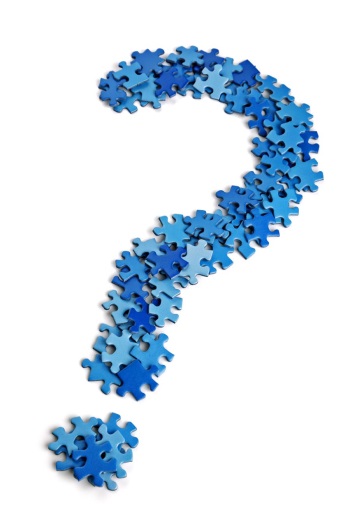 Setrvání v dosavadním systému sociálního zabezpečení
Formulář A1 (dříve E101)
Formulář A1 prokazující příslušnost k určitému systému sociálního zabezpečení
A1 je souhrnný dokument pro všechna výše uvedená základní pravidla
Po obdržení je nutné jej zkontrolovat, případné chyby mohou způsobit jeho neplatnost
Pozor na časové omezení formuláře
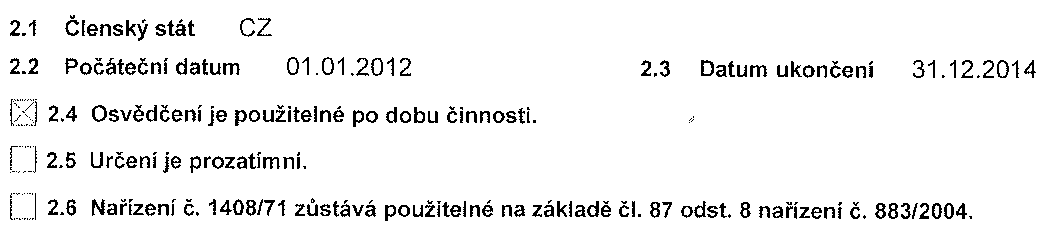 Životní situace našich klientů
Pan Novák jako manažer pro střední Evropu pracuje pro svého českého zaměstnavatele v České republice přibližně 50 % své pracovní doby. Současně vykonává činnosti v dceřiných společnostech v Polsku (25%) a Rumunsku (25 %). Bydliště má pan Novák v České republice. 
Jaké povinnosti má zaměstnavatel? 
Jaké povinnosti má zaměstnanec?
Životní situace našich klientů
Pan Novák jako manažer pro střední Evropu pracuje pro různé zaměstnavatele v tomto poměru: v ČR (20%), na Slovensku (10%), v Maďarsku 10 %, v Polsku 20 %, v Rakousku 20 % a v Litvě 20 %. Rodina pana Nováka bydlí v České republice. 
Jaké povinnosti má zaměstnavatel? 
Jaké povinnosti má zaměstnanec?
Dávky ze systému sociálního zabezpečení stručně
Zdravotní péče 
Rodinné dávky
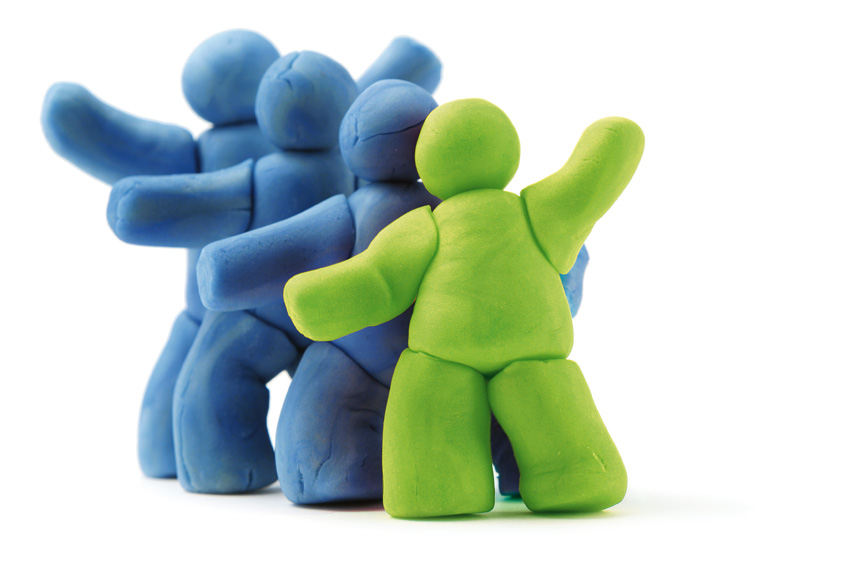 Dávky ze systému sociálního zabezpečení stručně
Otázky našich klientů – zdravotní péče
Platím pojistné v České republice. S rodinou odjedu na Slovensko na dva roky. Požádal jsem o vystavení certifikátu A1. 
Ve které zemi mám nárok na plnou zdravotní péči? 
Mám nárok na plnou zdravotní péči v České republice i na Slovensku? 
Ve které zemi mají nárok na plnou zdravotní péči manželka v domácnosti a děti?
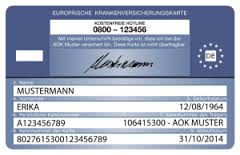 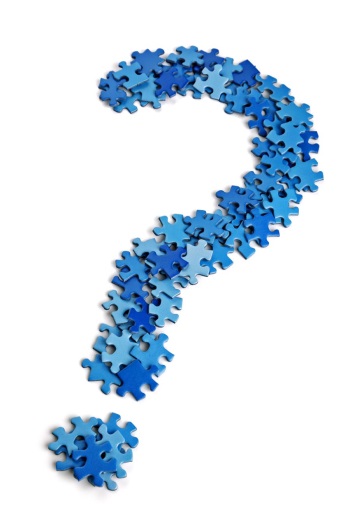 Dávky ze systému sociálního zabezpečení stručně
Otázky našich klientů – nárok na starobní důchod
Pracoval jsem pět let v Německu, kde jsem platil také pojistné. Jak se zohlední těchto pět let při výpočtu českého důchodu?
Plný důchod vs. dílčí důchod ze států, kde byla doba pojištění déle než 1 rok 
Teoretická výše důchodu 
Žádost ve státě bydliště, resp. posledního pojištění
Žádaná instituce komunikuje s ostatními státy
Zaplacené příspěvky nejde přesouvat mezi státy ani vyplácet zpět osobě, která je zaplatila
Výše důchodu je počítána na základě právních předpisů konkrétníhostátu, který dávku vyplácí
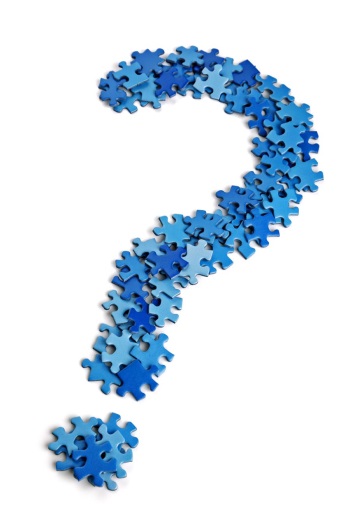 Mezinárodní smlouvy o sociálním zabezpečení
Bezesmluvní státy
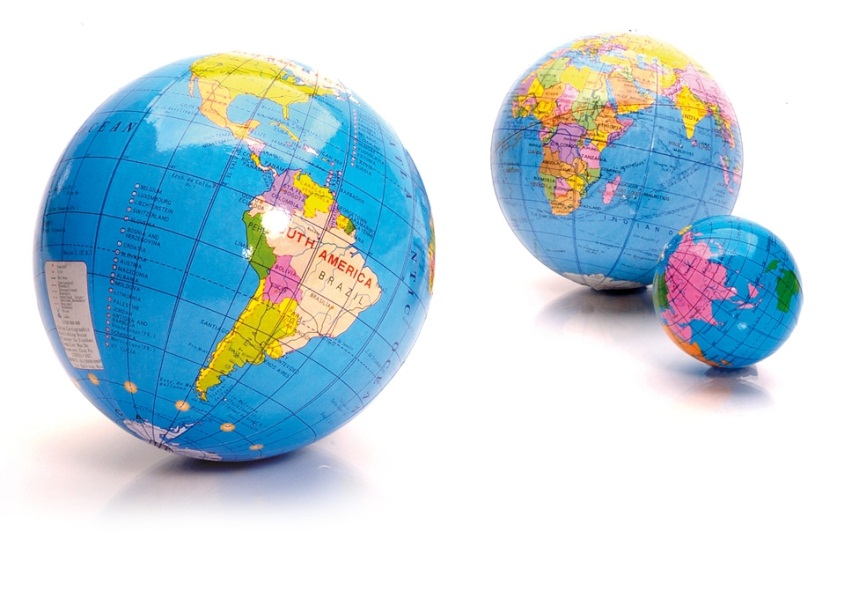 Smluvní státy
Přehled bilaterálních smluv
Smluvní státy
Smlouvy dle principu určení nároku na dávky
Smlouvy nemusí zahrnovat všechny podsystémy sociálního zabezpečení
Např. Stát může být považován za smluvní pro oblast důchodového pojištění, nesmluvní pro oblast zdravotního pojištění
Principy rovného zacházení
Princip jediného pojištění
Princip sčítání dob pojištění
Princip výplaty dávek do druhého smluvního státu 
Nutné věnovat pozornost osobnímu rozsahu mezinárodní smlouvy 
Smlouva s Ruskem (2014)
Smlouva s Indií (2014)
Smluvní státy
Struktura mezinárodních smluv o sociálním zabezpečení
Základní pravidlo výkonu činnosti 
Vyslání 
Výjimka z pravidla výkonu činnosti 

Vždy posoudit osobní a věcný rozsah smlouvy o soc. zab. státě fyzického výkonu činnosti
Smluvní státy – vyslání
Vyslání
Základní pravidlo: účast na pojištění ve státě fyzického výkonu činnosti 
Všechny smlouvy umožňují setrvání v domovském státě po určitou dobu(12 – 60 měsíců v závislosti na státě)
Chile 		pokud očekávané vyslání nepřesáhne 2 roky 
Japonsko	očekávané trvání nepřesáhne 5 let 
Jižní Korea	prvních 60 měsíců
Kanada		pokud vyslání nepřesahuje 60 měsíců
USA		pokud doba vyslání nepřesahuje 60 měsíců 

POZOR: definice vyslání v jednotlivých smlouvách
Smluvní státy – výjimka
Životní situace
Česká společnost vysílá zaměstnance na dobu šesti let do Japonska. Zaměstnanec odjede 1.12. s celou rodinou. 
Jaké povinnosti má česká společnost? 
Jaké povinnosti má zaměstnanec?
Článek 10
Výjimky z článků 6 až 9

Na společnou žádost zaměstnance a zaměstnavatele nebo na žádost osoby samostatně výdělečně činné se mohou příslušné úřady obou smluvních států, nebo jimi pověřené příslušné instituce, dohodnout na udělení výjimky z ustanovení článků 6 až 9 v zájmu určitých osob nebo skupin osob za předpokladu, že takové osoby nebo skupiny osob budou podléhat právním předpisům některého ze smluvních států.

Smlouva o sociálním zabezpečení mezi ČR a Japonskem
Bezesmluvní státy
Činnost občana České republiky v bezesmluvním státě
Základní pravidlo: postupuje se dle lokální legislativy
Zaměstnanec se může účastnit obou systémů 
Důchodové a nemocenské pojištění – účast v České republice, pokud
Místo výkonu práce trvale v cizině, pracovník není povinně účasten důchodového pojištění ve státě výkonu práce a trvalý pobyt v České republice nebo v jiném státě EU
Pokud není účast v ČR povinná, lze dobrovolně pojistit 
Zdravotní pojištění – účast v České republice
Pobývá-li zaměstnanec v zahraničí nepřetržitě šest měsíců a je v zahraničí zdravotně pojištěn, může se zaměstnanec z českého systému zdravotního pojištění odhlásit 
POZOR: Nutné dodržet administrativní postupy a lhůty
Dávky ze systému sociálního zabezpečení stručně
Otázky našich klientů – nárok na starobní důchod
Pracoval jsem pět let v Brazílii, kde jsem platil také pojistné. Jak se zohlední těchto pět let při výpočtu českého důchodu?
Zaměstnanec požádá o důchod v České republice 
Výše důchodu a nárok na důchod se posoudí pouze podle českých právních předpisů
Přihlíží se pouze k dobám získaným v České republice 
K době pojištění v Brazílii se nepřihlíží
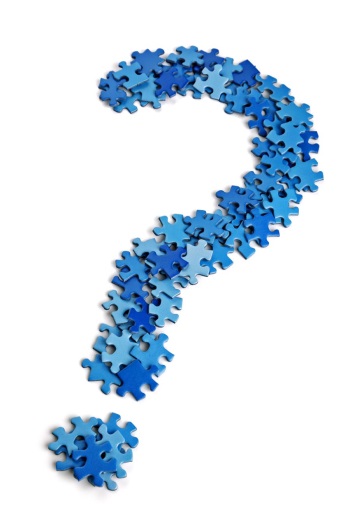 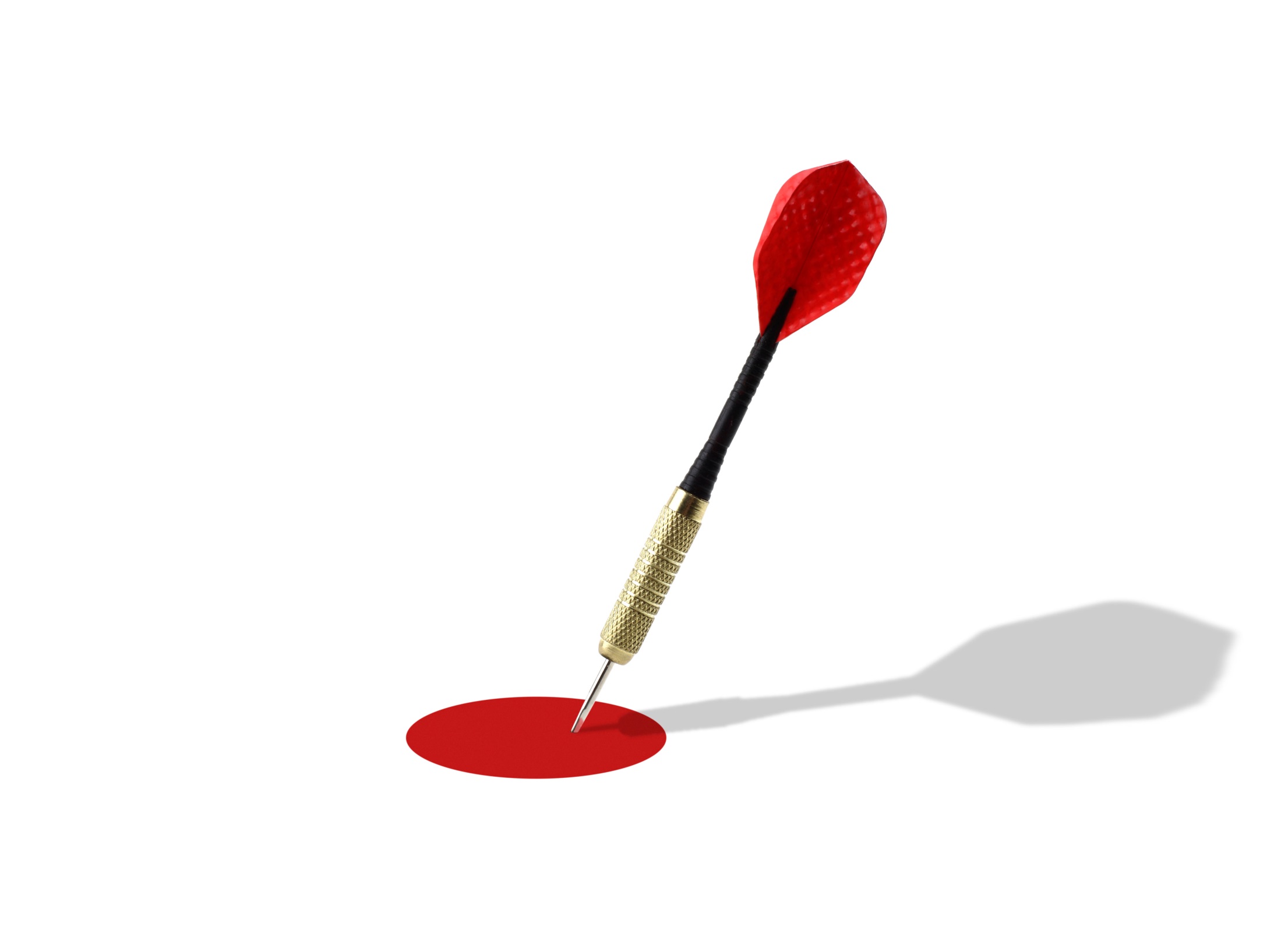 Česká republika
Systém sociálního zabezpečení v ČR
Subsystémy sociálního zabezpečení v ČR 
Veřejné zdravotní pojištění
Důchodové pojištění
Nemocenské pojištění
Státní politika zaměstnanosti
Česká republika
Právní předpisy
Zákon č. 187/2006 Sb., o nemocenském pojištění
Zákon č. 155/1995 Sb., o důchodovém pojištění
Zákon č. 581/1992 Sb., o organizaci a provádění sociálního zabezpečení
Zákon č. 48/1997 Sb., o veřejném zdravotním pojištění
Zákon č. 589/1992 Sb., o pojistném na sociální zabezpečení a příspěvku na státní politiku zaměstnanosti
Zákon č. 592/1992 Sb., o pojistném na veřejné zdravotní pojištění
Česká republika
Kdo je v České republice pojištěn?
Zaměstnanci 
Zdravotní pojištění 
Sociální zabezpečení 
Stáří + invalidita, nemoc + mateřství, nezaměstnanost
OSVČ
Zdravotní pojištění 
Sociální zabezpečení 
Stáří + invalidita, nemoc + mateřství, nezaměstnanost
Neaktivní osoby 
Zdravotní pojištění 
Sociální zabezpečení
Česká republika
Kdo v České republice platí pojištění?
Zaměstnavatelé 
Legální zaměstnavatel 
Ekonomický zaměstnavatel 
OSVČ
Ostatní 
Dobrovolní plátci 
Poplatníci s trvalým pobytem v České republice 
Stát
Česká republika
Sazby pojistného v České republice
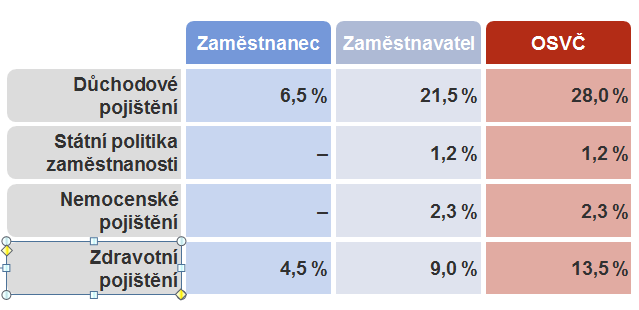 Zaměstnanci
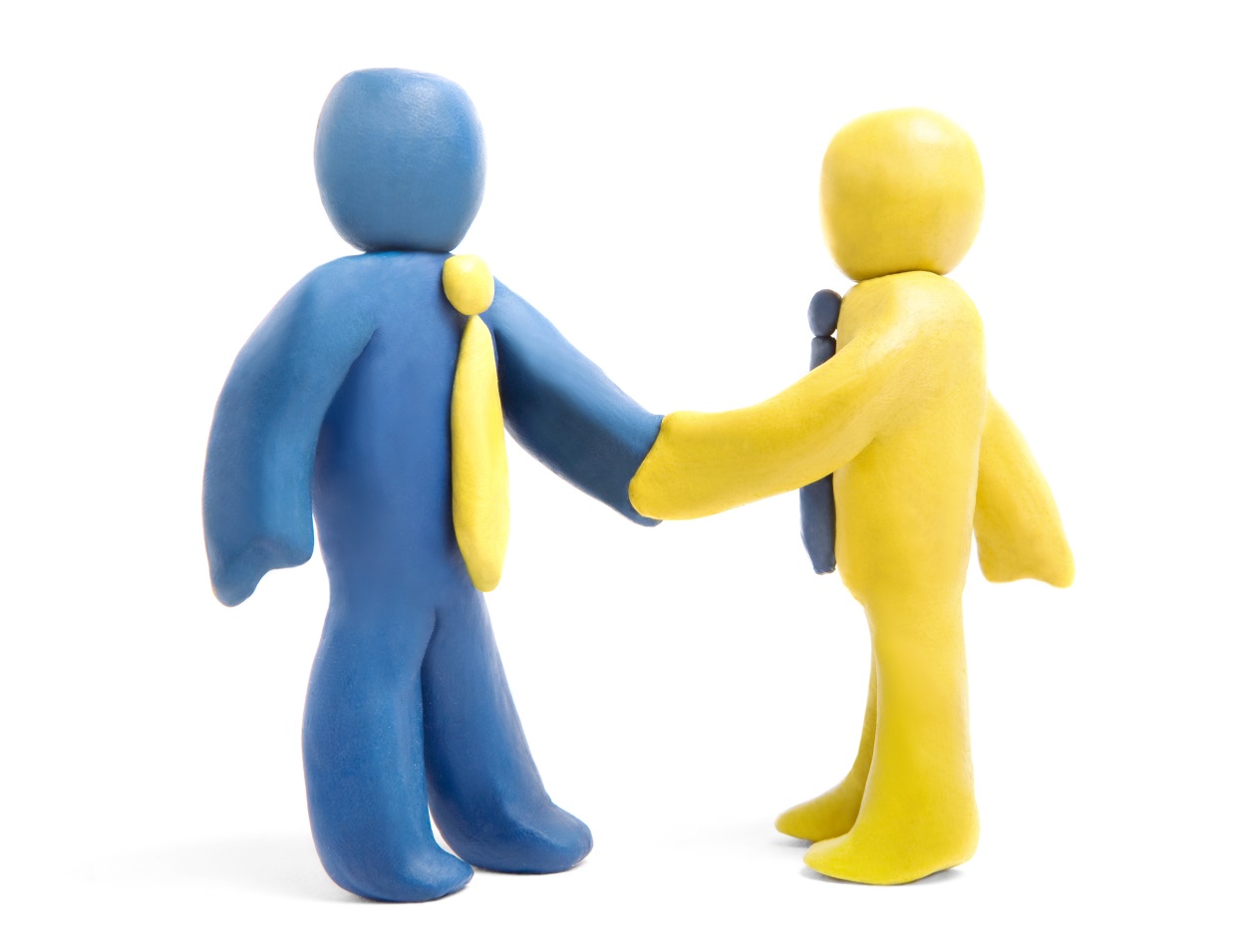 Česká republika – Zaměstnanci
Základní principy
Povinná účast upravená zákonem
Možné přerušení zdravotního pojištění při pobytu v zahraničí
Výjimky
Dohoda o provedení práce do 10 000 Kč měsíčně
Sjednaný příjem nižší než 2 500 Kč měsíčně
Pojistné
Maximální (sociální zabezpečení) 
Minimální (zdravotní pojištění)
Zaměstnanci – zdravotní pojištění
Kdo je považován za zaměstnance?
Osoby vykonávající činnost pro zaměstnavatele, za kterou pobírají příjmy ze závislé činnosti od tohoto zaměstnavatele, s výjimkou 
Osoba s příjmy ze závislé činnosti, které nejsou předmětem daně nebo jsou od daně osvobozeny 
Osoby činné na základě dohody o provedení práce, která v kalendářním měsíci nedosáhla příjmu ve výši více než 10 000 Kč 
Osoby činné na základě dohody o pracovní činnosti, která v kalendářním měsíci nedosáhla započitatelného příjmu (ve výši rozhodné pro účast na nemocenském pojištění)
Zaměstnanci – zdravotní pojištění
Kdo je považován za zaměstnavatele?
Zaměstnavatel se sídlem v České republice 
Zaměstnavatel se sídlem v EU/EHS 
Zaměstnavatel ve smluvním státě 

POZOR – činnost zahraničního zaměstnance v České republice
Zaměstnanci – zdravotní pojištění
Vyměřovací základ
Vyměřovacím základem je úhrn příjmů ze závislé činnosti a funkčních požitků, které jsou předmětem daně z příjmů fyzických osob a nejsou od této daně osvobozeny, a které mu zaměstnavatel zúčtoval v souvislosti se zaměstnáním (plnění v peněžní i nepeněžní formě a jiné výhody poskytnuté zaměstnavatelem)
 Do vyměřovacího základu se nezahrnuje zejména
Náhrada škody podle zákoníku práce
Odstupné, odchodné a odbytné poskytované na základě zvláštních právních předpisů
Odměny vyplácené podle zákona o vynálezech a zlepšovacích návrzích, pokud vytvoření a uplatnění vynálezu nebo zlepšovacího návrhu nemělo souvislost s výkonem zaměstnání
Jednorázová sociální výpomoc poskytnutá zaměstnanci k překlenutí jeho mimořádně obtížných poměrů vzniklých v důsledku živelní pohromy, požáru, ekologické nebo průmyslové havárie nebo jiné mimořádně závažné události
Zaměstnanci – zdravotní pojištění
Vyměřovací základ
Maximální vyměřovací základ byl počínaje 1.1.2013 zrušen 
Minimální vyměřovací základ 
Obecně minimální mzda – i tehdy, pokud bylo v zaměstnání po celý kalendářní měsíc poskytnuto pracovní volno bez náhrady příjmu nebo trvala neomluvená nepřítomnost v práci 
Minimální vyměřovací základ neplatí např. pro zaměstnance, který
Se dlouhodobě zdržuje v cizině, v cizině je zdravotně pojištěn a učiní o těchto zkušenostech zdravotní pojišťovně oznámení – po návratu je nutné předložit doklad o uzavřeném zdravotním pojištění v cizině a jeho délce 
Je osobou, za kterou je plátcem pojistného stát 
Celodenně osobně a řádně pečuje alespoň o jedno dítě do 7 let věku nebo nejméně o dvě děti do 15 let věku
Zaměstnanci – sociální zabezpečení
Kdo je považován za zaměstnance?
Osoby vykonávající činnost pro zaměstnavatele, za kterou pobírají příjmy ze závislé činnosti od tohoto zaměstnavatele, např. 
Zaměstnanci v pracovním poměru 
Zaměstnanci DPČ a DPP 
Prokuristé, likvidátoři 
Členové kolektivních orgánů právnické osoby
Podmínky účasti zaměstnanců na pojištění (vyjma DPP)
Výkon zaměstnání v ČR nebo v cizině pro zaměstnavatele se sídlem na území ČR, pokud místo výkonu práce je trvale v cizině a zaměstnanci nejsou povinně účastni důchodového pojištění podle předpisů státu, ve kterém trvale vykonávají zaměstnání, a mají trvalý pobyt na území ČR nebo jiného členského státu EU a 
Sjednaná částka započitatelného příjmu z tohoto zaměstnání činí alespoň 2 500 Kč (2017)
Zaměstnanci – sociální zabezpečení
Kdo je považován za zaměstnavatele?
Zaměstnavatel se sídlem v České republice 
Zaměstnavatel se sídlem v EU/EHS 
Zaměstnavatel ve smluvním státě 

Smluvní zaměstnavatel: tuzemský plátce příjmů
Zaměstnanci – sociální zabezpečení
Vyměřovací základ
Vyměřovacím základem je úhrn příjmů, které
Jsou předmětem daně z příjmů fyzických osob podle ZDP
Nejsou od této daně osvobozeny
Jsou příjmem zúčtovaným zaměstnavatelem zaměstnanci v souvislosti se zaměstnáním, které zakládá účast na nemocenském pojištění nebo jen na důchodovém pojištění 
Do vyměřovacího základu se nezahrnuje zejména
Náhrada škody podle zákoníku práce
Odstupné, odchodné a odbytné poskytované na základě zvláštních právních předpisů
Odměny vyplácené podle zákona o vynálezech a zlepšovacích návrzích, pokud vytvoření a uplatnění vynálezu nebo zlepšovacího návrhu nemělo souvislost s výkonem zaměstnání
Jednorázová sociální výpomoc poskytnutá zaměstnanci k překlenutí jeho mimořádně obtížných poměrů vzniklých v důsledku živelní pohromy, požáru, ekologické nebo průmyslové havárie nebo jiné mimořádně závažné události
Zaměstnanci – sociální zabezpečení
Maximální vyměřovací základ (MaxVZ)
Zdravotní pojištění: zrušeno počínaje 1.1.2013
Sociální zabezpečení: Kč 1.355.136 (pro rok 2017)
Vyměřovací základ zaměstnance 
V případě dvou a více zaměstnavatelů současně či postupně 
U každého zaměstnavatele vlastní MaxVZ
Zaměstnanec podává žádost o vrácení přeplatku 
Žádost nutné podat do 5 let od konce roku, v němž přeplatek vznikl 
Z částky vyměřovacího základu nad zákonné maximum dosažené u jednoho zaměstnavatele za daný kalendářní rok se pojistné v daném roce neodvede (zaměstnavatelova ani zaměstnancova část)
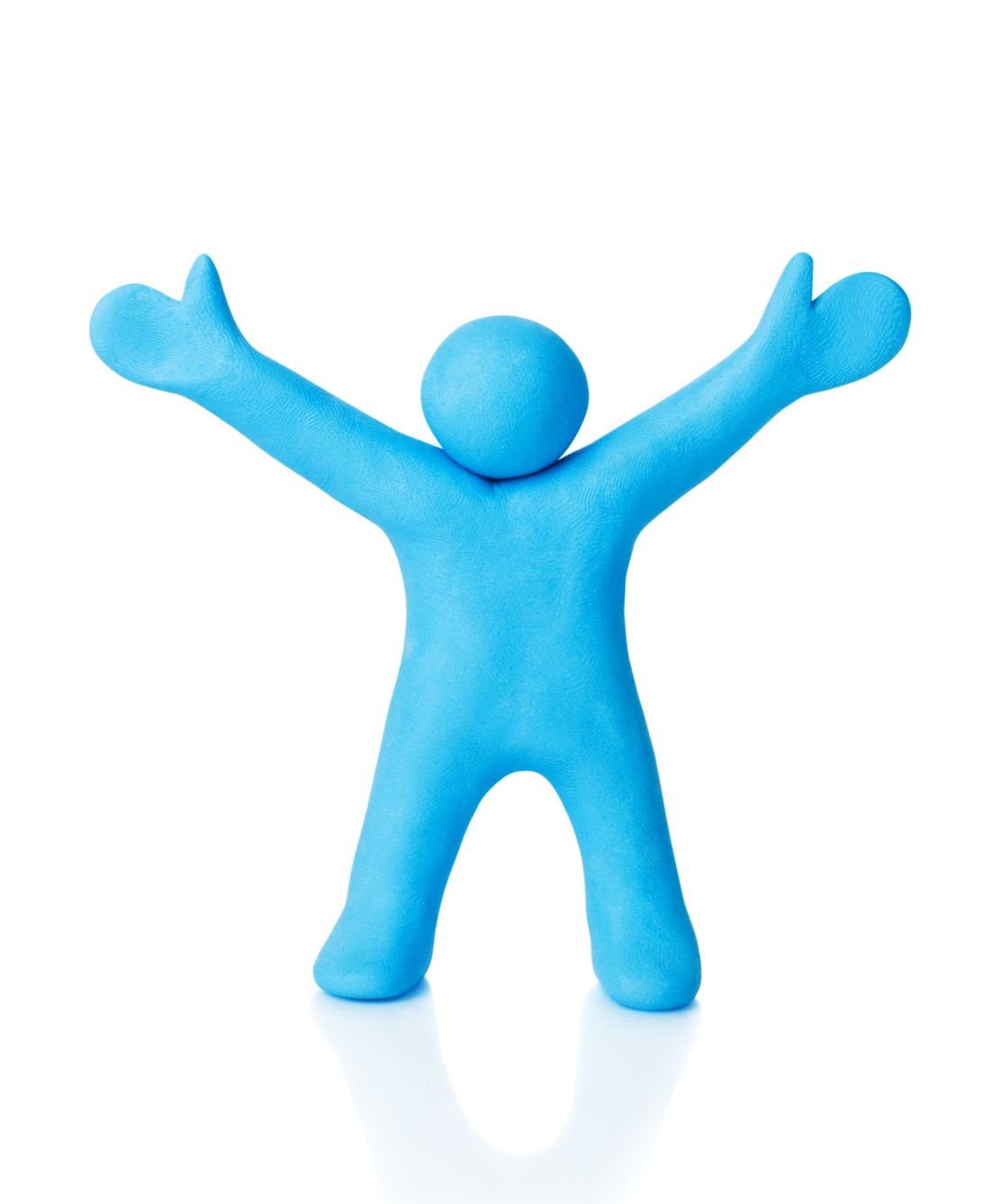 OSVČ
[Speaker Notes: Platnost nařízení – velké dějinné zvraty v sedmdesátých – osmdesátých letech]
Česká republika – OSVČ
OSVČ – Základní principy
Důchodové pojištění
V případě hlavní činnosti vždy 
V případě vedlejší činnosti jen při vyšších příjmech 
Zdravotní pojištění 
Podle trvalého pobytu 

Nemocenské pojištění
Účast dobrovolná
OSVČ – zdravotní pojištění
Vyměřovací základ
50 % z rozdílu mezi příjmy a výdaji ze samostatné výdělečné činnosti po odpočtu výdajů 
Vývoj sazby: 35 % (2003) až 50 % (od roku 2006)
Maximální vyměřovací základ: od 1.1.2013 není 
Minimální vyměřovací základ: dvanáctinásobek 50 % průměrné mzdy (pro určení minimálního vyměřovacího základu za rok 2017 je průměrná mzda 28 232 Kč) (minimální vyměřovací základ je 14 116 Kč a minimální měsíční záloha 1 906 Kč).
Snižuje se za období, po které OSVČ nevykonávala činnost nebo měla nárok na výplatu nemocenského nebo mateřské nebo pro ni neplatil minimální vyměřovací základ (např. celodenní osobní péče o dítě nebo odvod pojistného ze zaměstnání)
OSVČ – zdravotní pojištění
Platba záloh na zdravotní pojištění
Zálohy se neplatí za kalendářní měsíce
Kdy byla OSVČ uznána po celý kalendářní měsíc za neschopnou práce 
Je-li OSVČ současně zaměstnancem a SVČ není hlavním zdrojem jejích příjmů
Zálohy v prvním kalendářním roce činnosti 
OSVČ platí měsíční zálohy vypočtené z minimálního vyměřovacího základu, pokud si nestanoví zálohy vyšší
Zálohy v dalších letech
13,5 % z měsíčního vyměřovacího základu za předchozí kalendářní rok 
Maximální záloha: pro roky 2014 - 2017 není omezena 
Minimální záloha: 13,5 % z minimálního vyměřovacího základu (2017: 1 906 Kč)
Takto vypočtené zálohy se zaplatí poprvé za kalendářní měsíc, ve kterém byl nebo měl být podán přehled 
Naposledy se vypočtené zálohy zaplatí v dalším kalendářním roce za kalendářní měsíc předcházející kalendářnímu měsíc, ve kterém byl nebo měl být podán přehled
OSVČ – zdravotní pojištění
Povinnosti OSVČ v roce 2017
OSVČ – sociální zabezpečení
Vyměřovací základ
Důležité rozlišovat hlavní a vedlejší činnost

Činnost OSVČ se považuje za hlavní
Není zaměstnána nikde jinde, nedosahuje žádného jiného příjmu (např. invalidního důchodu)
Neexistují důvody pro to, aby činnost byla považována za vedlejší
OSVČ – sociální zabezpečení
Vyměřovací základ
Činnost OSVČ se považuje za vedlejší, pokud OSVČ v kalendářním roce 
Byla účastna na nemocenského pojistného zaměstnanců 
Vykonávala činnosti zakládající účast na důchodovém pojištění (jednatel, společník, komanditista aj.)
Měla nárok na výplatu invalidního důchodu nebo jí byl přiznán starobní důchod 
Měla nárok na rodičovský příspěvek nebo na peněžitou pomoc v mateřství
OSVČ byla nezaopatřeným dítětem (studium)
Činnost OSVČ se považuje za vedlejší, pokud OSVČ v kalendářním měsíci 
Byla vykonávána samostatná výdělečná činnost 
Současně trvaly některé z výše uvedených okolností
OSVČ – sociální zabezpečení
Účast OSVČ na důchodovém pojištění 
Povinná po dobu, kdy vykonávala v kalendářním roce hlavní činnost 
Po dobu, po kterou v kalendářním roce vykonávala vedlejší činnost, pokud její příjem z vedlejší činnosti po odpočtu výdajů dosáhl v kalendářním roce rozhodné částky (pro rok 2017: 67 756 Kč)

Účast OSVČ na nemocenském pojištění 
Podala přihlášku k účasti na nemocenském pojištění
OSVČ – sociální zabezpečení
Povinnosti OSVČ v roce 2017
Dávky nemocenského pojištění
Nemocenské
Náleží zaměstnancům i OSVČ
Plyne od 15. kalendářního dne trvání pracovní neschopnosti do konce dočasné pracovní neschopnosti, maximálně však 380 kalendářních dnů 
OSVČ se musí účastnit pojištění alespoň tři měsíce před vznikem nároku 
Po dobu prvních 14 kalendářních dnů je zaměstnanec (nikoli OSVČ) zabezpečen náhradou mzdy, kterou poskytuje zaměstnavatel podle zákoníku práce
Náhrada mzdy náleží za pracovní dny a to při dočasné pracovní neschopnosti od 4. pracovního dne (při karanténě od prvního pracovního dne)
Ochranná lhůta – 7 dní: náleží nemocenské, i když skončil pracovní poměr
Dávky nemocenského pojištění
Peněžitá pomoc v mateřství
Zaměstnanec: v den, od něhož je dávka přiznávána, musí trvat účast na nemocenském pojištění nebo ochranná lhůta a v posledních dvou letech před tímto dnem musí trvat účast na nemocenském pojištění po dobu aspoň 270 dnů 
OSVČ: je další podmínkou nároku na peněžitou pomoc v mateřství účast na nemocenském pojištění jako OSVČ po dobu aspoň 180 kalendářních dnů v posledním roce
Nástup na peněžitou pomoc v mateřství nastává dnem, který pojištěnka určí v období od počátku 8. do počátku 6. týdne před očekávaným dnem porodu. Podpůrčí doba činí 28 týdnů (u pojištěnky, která porodila zároveň dvě nebo více dětí činí podpůrčí doba 37 týdnů)
Peněžitou pomoc v mateřství je možno pobírat nejdéle do 1 roku věku dítěte
Střídání matky dítěte s jejím manželem či otcem dítěte v péči o dítě
Dávky nemocenského pojištění
Jak se vypočítávají dávky nemocenského pojištění?
Dávky se počítají z denního vyměřovacího základu
Stanovený průměrný denní příjem se upravuje (redukuje) pomocí tří redukčních hranic na denní vyměřovací základ
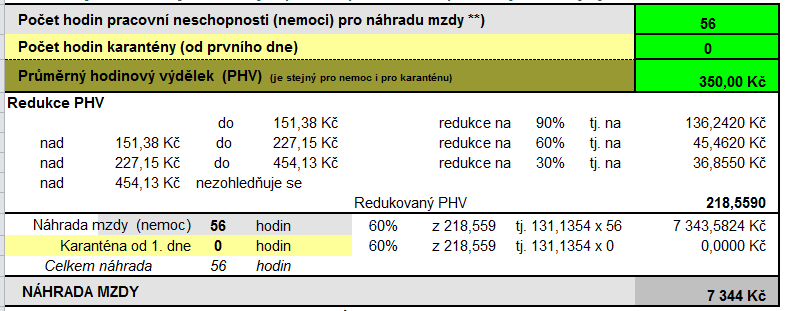 Dávky ze systému důchodového pojištění
Důchodový systém 
Důchodový systém ČR je založen na povinném základním důchodovém pojištění 
Důchodové pojištění je dávkově definované a průběžně financované, zabezpečuje všechny ekonomicky aktivní osoby
Právní úprava je jednotná pro všechny pojištěnce, neexistují speciální odvětvová či profesní schémata (vs. např. Německo, Rakousko)
Důchod ze základního důchodového pojištění pobírá více než 99 % obyvatel ve věku vyšším než je věková hranice pro nárok na starobní důchod
Druhy dávek
Starobní (včetně tzv. předčasného starobního důchodu), invalidní, vdovský a vdovecký, sirotčí
Dvě složky důchodu
Základní výměra a procentní výměra
Dávky ze systému důchodového pojištění
Podmínky nároku na řádný starobní důchod
Pojištěnec má nárok na starobní důchod, jestliže získal dobu pojištění nejméně 30 let a dosáhl důchodového věku v roce 2014
Důchodový věk pojištěnců narozených po roce 1936
Dávky ze systému důchodového pojištění
Jak se vypočítá řádný důchod
Základní výměra
Výše základní výměry důchodu je stanovena procentní sazbou z průměrné mzdy – 9 % průměrné mzdy 
Procentní výměra
Za každý celý rok doby pojištění získané do vzniku nároku na tento důchod 1,5 % výpočtového základu nebo 1,2 % výpočtového základu za dobu získanou z titulu výdělečné činnosti, která se kryje s účastí na důchodovém spoření
Náhradní doba pojištění
Doba studia (studium probíhající po 31. prosinci 2009 se však již za náhradní dobu pojištění nepovažuje)
Dobu vedení v evidenci úřadu práce jako uchazeči o zaměstnání
Důchodová kalkulačka: http://www.mpsv.cz/cs/2435
[Speaker Notes: dobu studia (studium probíhající po 31. prosinci 2009 se však již za náhradní dobu pojištění nepovažuje),
dobu vedení v evidenci úřadu práce jako uchazeči o zaměstnání, jestliže náleží podpora v nezaměstnanosti nebo podpora při rekvalifikaci a v rozsahu tří let také doba, kdy uvedené dávky nenáleží s tím, že před dosažením věku 55 let, se do ní započítává v rozsahu nejvýše 1 roku, 
doby, po které jsou osoby se zdravotním postižením zařazené v teoretické a praktické přípravě pro zaměstnání nebo jinou výdělečnou činnost, 
doba výkonu civilní služby a 
doba pobírání invalidního důchodu pro invaliditu třetího stupně (před 1. lednem 2010 doba pobírání plného invalidního důchodu).]
Deloitte refers to one or more of Deloitte Touche Tohmatsu Limited, a UK private company limited by guarantee (“DTTL”), its network of member firms, and their related entities. DTTL and each of its member firms are legally separate and independent entities. DTTL (also referred to as “Deloitte Global”) does not provide services to clients. Please see www.deloitte.com/cz/about for a more detailed description of DTTL and its member firms.
Deloitte provides audit, tax, consulting, financial advisory and legal services to public and private clients spanning multiple industries. With a globally connected network of member firms in more than 150 countries and territories, Deloitte brings world-class capabilities and high-quality service to clients, delivering the insights they need to address their most complex business challenges. Deloitte's more than 225,000 professionals are committed to becoming the standard of excellence.
Deloitte Central Europe is a regional organization of entities organized under the umbrella of Deloitte Central Europe Holdings Limited, the member firm in Central Europe of Deloitte Touche Tohmatsu Limited. Services are provided by the subsidiaries and affiliates of Deloitte Central Europe Holdings Limited, which are separate and independent legal entities. The subsidiaries and affiliates of Deloitte Central Europe Holdings Limited are among the region’s leading professional services firms, providing services through more than 5,000 people in 41 offices in 17 countries.
© 2017 Deloitte Czech Republic